Общественная сущность человека
обществоведение
БИОЛОГИЧЕСКАЯ
Какая сторона жизни человека характеризует строение и функционирование его организма, психические реакции, наличие инстинктов
ИНДИВИД
Человек как отдельное единичное существо, выражающее его принадлежность к человеческому роду
ЛИЧНОСТЬ
Целостное социальное качество человека, состоит в в способности человека быть сознательным субъектом отношений и деятельности
Сознание
Присущая человеку способность воспроизводить в мыслях и образах, понимать происходящее и осмысленно, целенаправленно действовать
ДЕЯТЕЛЬНОСТЬ
Характерное для человека активное, целенаправленное отношение к окружающему миру и самому себе
ХАРАКТЕР
Совокупность относительно устойчивых свойств, которые проявляются в действиях и поступках человека
ТЕМПЕРАМЕНТ
Совокупность индивидуальных особенностей, придающие своеобразие поведению и деятельности человека, характеризуют степень его жизненной активности
КАРЛ ГУСТАВ ЮНГ
Автор учения о типах характера, об архетипах
ЧЕРТЫ ХАРАКТЕРА
Свойства и устойчивые отношения человека
ДИНАМИЧЕСКИЕ
Признаки поведения личности, подчёркивающие её особенности
ИДЕАЛ
Представление о высшей степени совершенства
Наличие жизненной цели, умение подчинить свои поступки и действия её достижению
ЦЕЛЕУСТРЕМЛЁННОСТЬ
Объективная самооценка
САМОКРИТИЧНОСТЬ
НАПРАВЛЕННОСТЬ ЛИЧНОСТИ
СОВОКУПНОСТЬ УСТОЙЧИВЫХ МОТИВОВ, КОТОРАЯ ОРИЕНТИРУЕТ ДЕЯТЕЛЬНОСТЬ И ПОВЕДЕНИЕ ЛИЧНОСТИ В РАЗЛИЧНЫХ СИТУАЦИЯХ
ВОСПРИИМЧИВОСТЬ К ВОСПИТАНИЮ
Способность правильно понять и принять воспитательные воздействия педагогов, родителей, других авторитетных людей, умение использовать имеющиеся условия для самосовершенствования
ДУХОВНОСТЬ
Обобщённая характеристика ценностных ориентиров как отдельного человека, так и общества, в котором он живёт
ДУХОВНОСТИ ОБЩЕСТВА
Нравственность, наука, искусство и религия – основные области … (продолжите)
ОСНОВОЙ МИРОВОЗЗРЕНИЯ
Глубокие и прочные убеждения, основанные на знаниях, являются основой…(продолжите)
Отношение человека к окружающей действительности и природе, выражающееся в тех или иных настроениях, чувствах
МИРООЩУЩЕНИЕ
МИРОВОЗЗРЕНИЕ
Обобщённое понимание человеком самого себя, окружающего мира и своей связи с миром, состоящее из его важнейших убеждений
Самая первая и исходная форма связи человека и общества
СЕМЬЯ
ПРОИЗВОДСТВЕННАЯ
Деятельность, направленная прежде всего на создание предметов, изменение природной среды и придание ей полезных людям качеств
Исторически развивающаяся совокупность отношений между людьми, которые складываются в процессе их совместной деятельности
ОБЩЕСТВО
СОЦИАЛЬНАЯ
Область общественной жизни, связанная с взаимоотношениями разных групп людей
СОЦИАЛИЗАЦИЯ
Процесс усвоения человеком совокупности знаний, норм поведения, привычек, позволяющих ему жить в обществе
РЕВОЛЮЦИЯ
Резкий, скачкообразный переход к новому качественному состоянию общества
Исторический процесс
Временная последовательность событий в жизни общества, которая явилась результатом деятельности многих поколений людей
ЭВОЛЮЦИЯ
Постепенные и вместе с тем существенные изменения в общественной жизни
ОБЩЕСТВЕННО-ЭКОНОМИЧЕСКАЯ ФОРМАЦИЯ
Единый исторический тип, объединяющий общества с одной и той же социально-экономической системой
ХАРИЗМА
Исключительная одарённость человека, который в качестве пророка, проповедника или политического деятеля обладает необычайной способностью воздействовать на людей
ВОЗРОЖДЕНИЕ
Эпоха, в которую зародился современный гуманизм
ГУМАНИЗМ
Мировоззренческая идея, которая утверждает достоинство и самоценность человека, его свободу и право на счастье.
УРОВЕНЬ ЖИЗНИ
Что определяется размерами доходов
ИДЕОЛОГИЯ БЕЛОРУССКОГО ГОСУДАРСТВА
Совокупность идей и идеалов, которые отражают национально-исторические традиции и ценности белорусского народа, характеризуют основные цели современного развития белорусского общества
«ДЕТИ БЕЛАРУСИ»
Программа, включающая меры по оказанию помощи детям-инвалидам и детям-сиротам, профилактике детской преступности и наркомании, социальной поддержке белорусской семьи
ОПРЕДЕЛИТЬ ОШИБКИ, ВСТАВИТЬ ПРОПУСКИ, СООТНЕСТИ ЭЛЕМЕНТЫ (по 10 баллов за задание)
В процессе ПРАКТИЧЕСКОЙ деятельности люди изменяют окружающие предметы, условия жизни
В процессе духовной деятельности люди изменяют окружающие предметы, условия жизни
Индивидом рождаются,     	 становятся
Индивидом рождаются,     	 ЛИЧНОСТЬЮ становятся
Я-КОНЦЕПЦИЯ – представление человека о своём поведении, характере, внешности, достоинстве и недостатках
Самооценка – представление человека о своём поведении, характере, внешности, достоинстве и недостатках
Экстраверты – люди, главные интересы которых направлены на внутренний мир
Экстраверты – люди, главные интересы которых направлены на ВНЕШНИЙ мир
Если наука исследует, каковы законы и свойства окружающих нас предметов, то 				 призывает подчиниться некоей высшей силе и следовать её предписаниям
Если наука исследует, каковы законы и свойства окружающих нас предметов, то РЕЛИГИЯ призывает подчиниться некоей высшей силе и следовать её предписаниям
Творцами истории и главными участниками исторического процесса являются
Творцами истории и главными участниками исторического процесса являются НАРОДНЫЕ МАССЫ
СООТНЕСИТЕ Я-ОБРАЗЫ И ИХ СОДЕРЖАНИЕ
Я-РЕАЛЬНОЕ
Я-ИДЕАЛЬНОЕ
Я-ВООБРАЖАЕМОЕ
Каким, по моему мнению, меня воспринимают окружающие
Я-ФАНТАСТИЧЕСКОЕ
Какой я в своих мечтах
Я-ОЖИДАЕМОЕ
Какой я есть на самом деле
Каким бы я хотел быть, если бы это было возможно
Каким бы я хотел быть
СООТНЕСИТЕ ТИП ТЕМПЕРАМЕНТА И ЕГО ХАРАКТЕРИСТИКУ
САНГВИНИК
ХОЛЕРИК
ФЛЕГМАТИК
МЕЛАНХОЛИК
А
Спокойный, медлительный; движения и мимика невыразительны; настойчивый и упорный работник
Б
Подвижный, весёлый, общительный; легко сходится с людьми; не доводит дело до конца; легко приспосабливается к новым условиям
В
Обидчив, легко ранимый; голос тихий, движения невыразительны; тяжело переносит неудачи; сдержан; плохо приспосабливается к новому
Быстрый, порывистый, с большой жизненной энергией; часто меняется настроение; вспыльчив, несдержанный; не любит работы с медленным темпом
Г
НАЙДИТЕ ПАРУ
УСТАНОВКА
Твёрдая уверенность личности в чём-либо, побуждающая поступать в соответствии со своими взглядами
УБЕЖДЕНИЕ
Реальная причина, осознаваемая нами и направляющая деятельность
МОТИВ
Состояние готовности человека совершить что-либо
ИНТЕРЕС
Внутренняя причина; то, ради чего человек выполняет действия
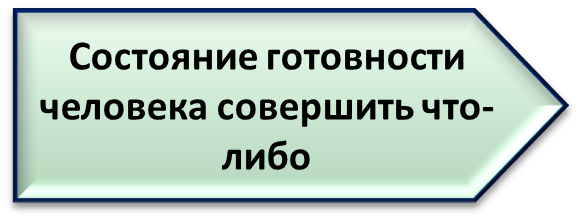 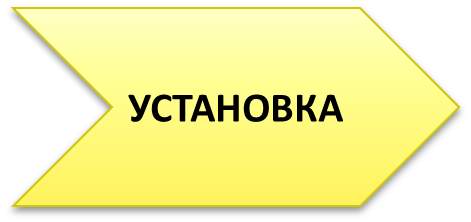 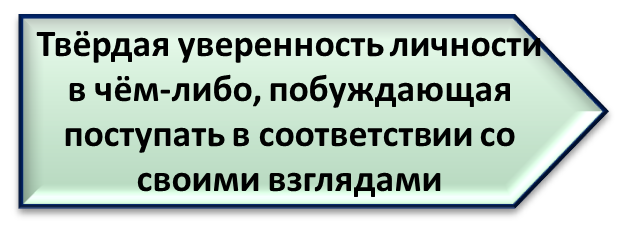 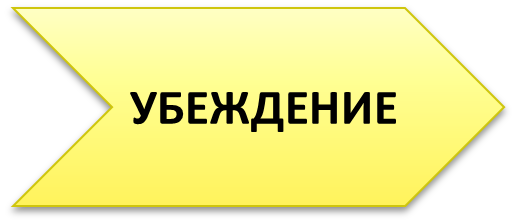 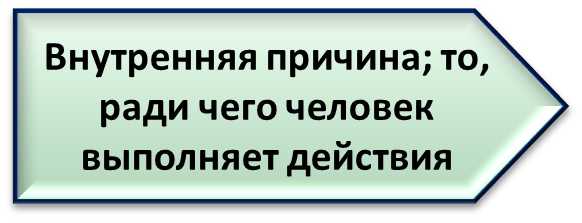 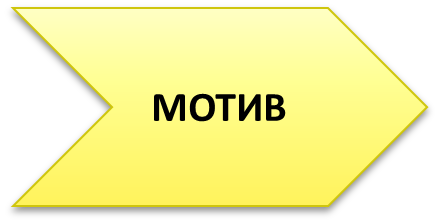 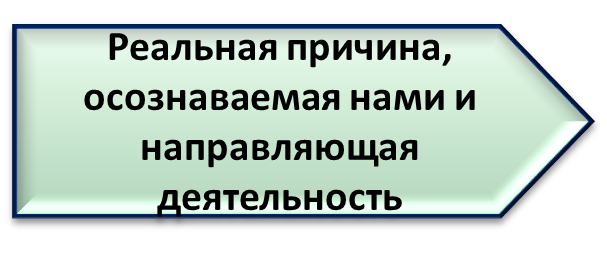 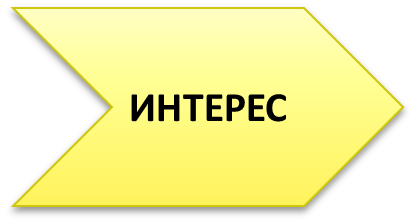